Money advice and welfare rights.


Supporting parents’ financial wellbeing through the pandemic.
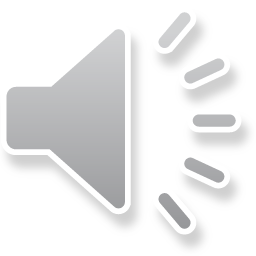 Overview
Few parents in East Renfrewshire will be unaffected by the current pandemic.
MART can help reassure parents about a wide range of issues.
Sometimes just talking through money worries can be enough to reduce stress and stigma
An initial appointment won’t take long and can be done over the phone.
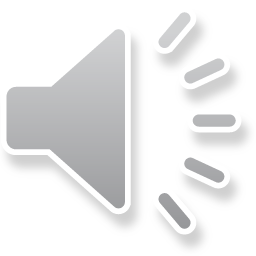 Difficulties and solutions
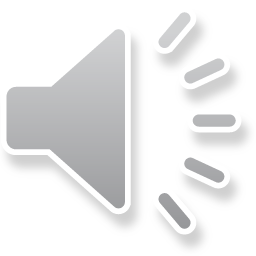 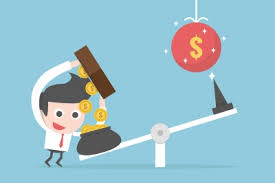 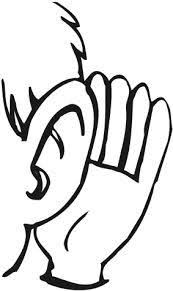 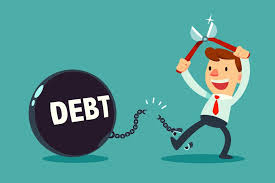 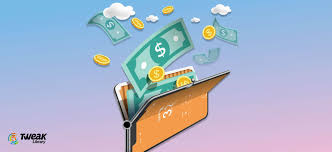 Parental Employability Support.
Specialist support focused on working parents and the unique difficulties they face. 
Partnership between WorkER and MART
Fully flexible and tailored to work around a parent’s schedule. 
Combined employability and financial wellbeing, no duplication
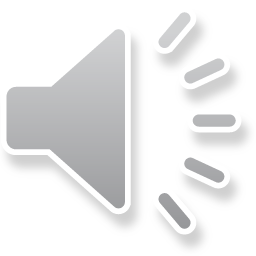 PES project – support offered
Training opportunities arranged
Help with the CV or interview skills. 
Budgeting and ‘better off’ calculations are completed, ensuring work pays – no nasty surprises with benefits.  
Debt support and assistance with job searching
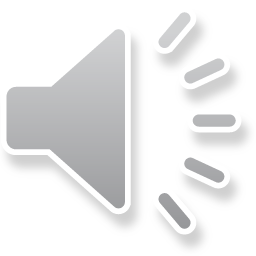 Key Family Groupings
Kinship carers also recognised
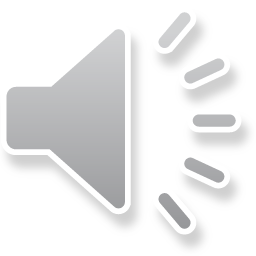 Call for a chat.
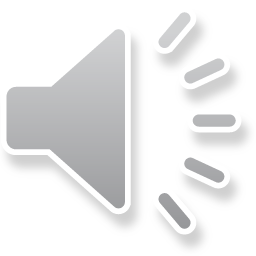 The money advice team can be reached by  phone: 0141 577 8420 or 0800 052 1023           or by e-mail: mart@eastrenfrewshire.gov.uk

To refer to the Parental Employability Support project by phone: 0141 577 8438  
    or by email: worker@eastrenfrewshire.gov.uk